Государственное бюджетное дошкольное образовательное  учреждение детский сад №69 Кировского района Санкт Петербурга
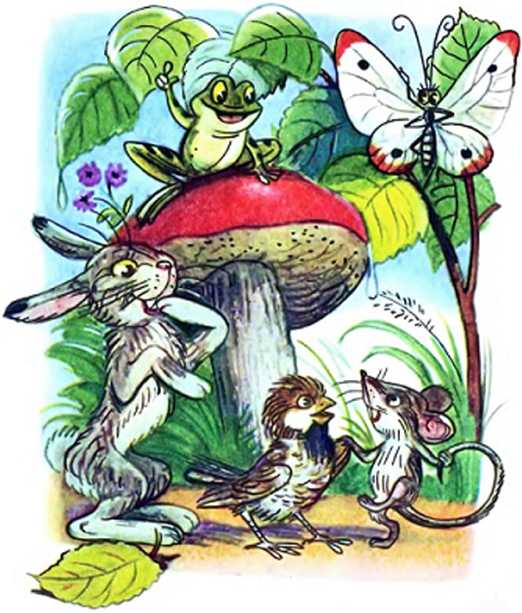 ПРЕЗЕНТАЦИЯ 
К НОД
«Под грибом»
Автор составитель: Журбенко Наталья Владимировна
Воспитатель ГБДОУ №69
Санкт Петербург 2015 год
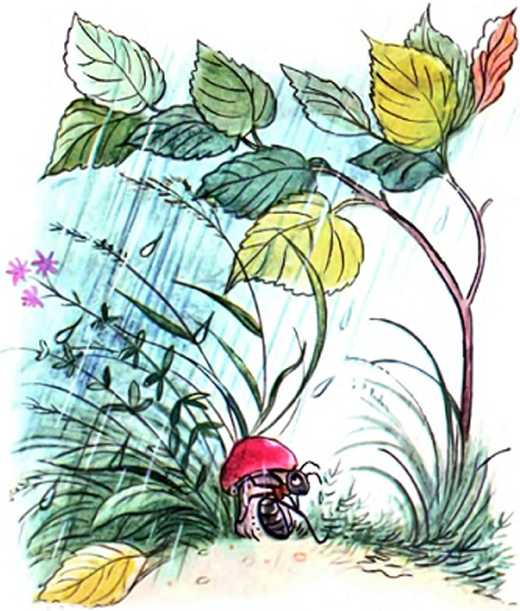 Игра «Шишки и желуди»
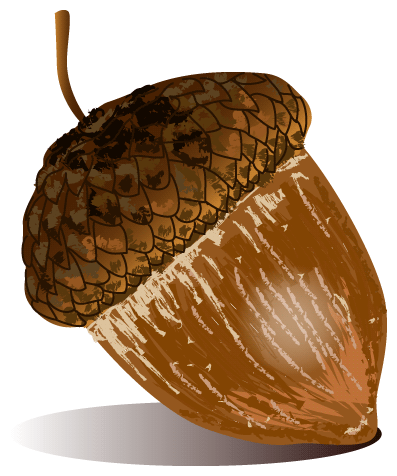 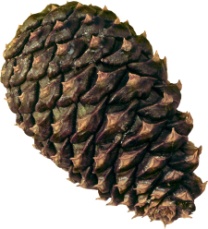 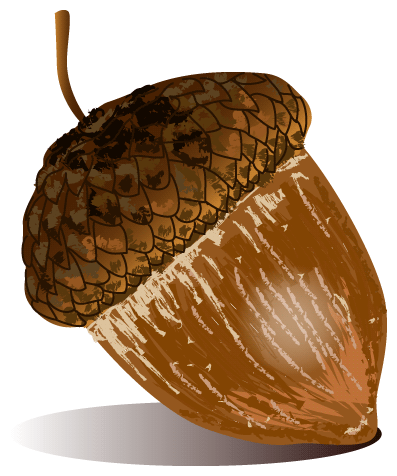 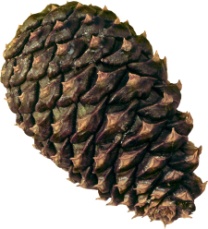 Развитие речи и временных представлений
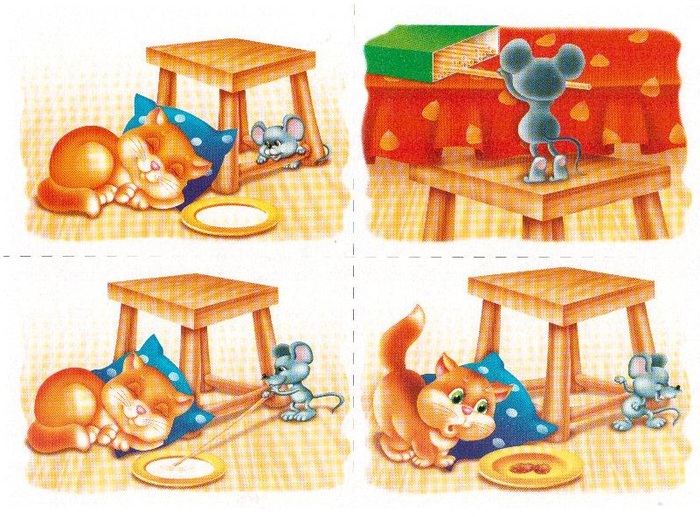 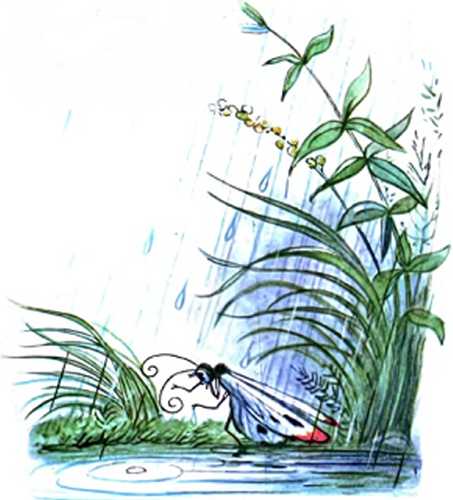 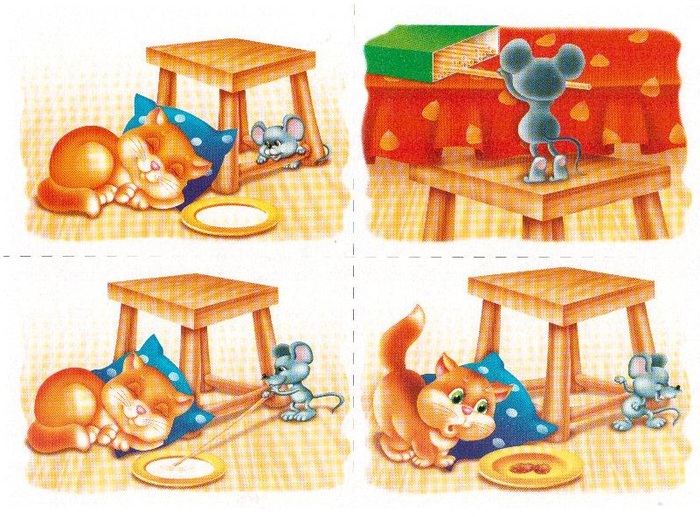 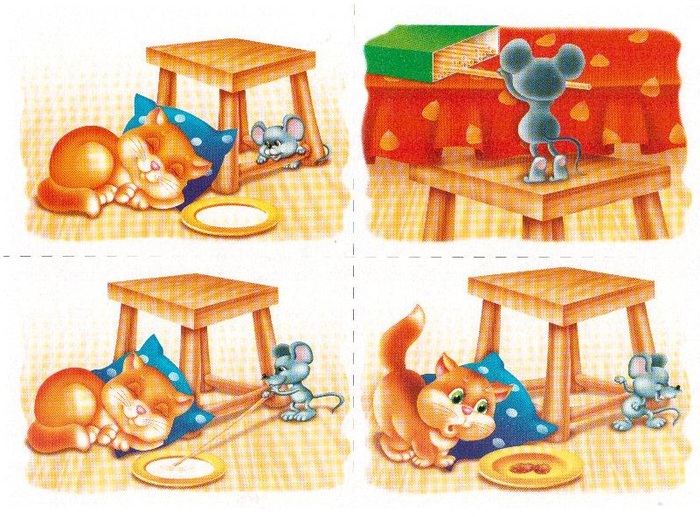 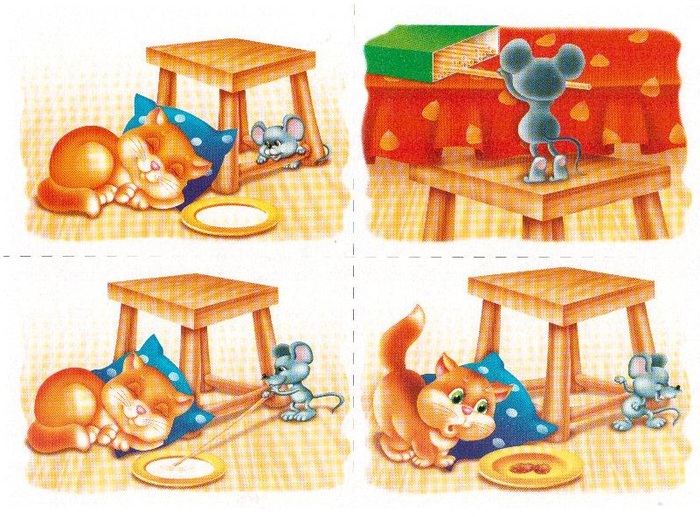 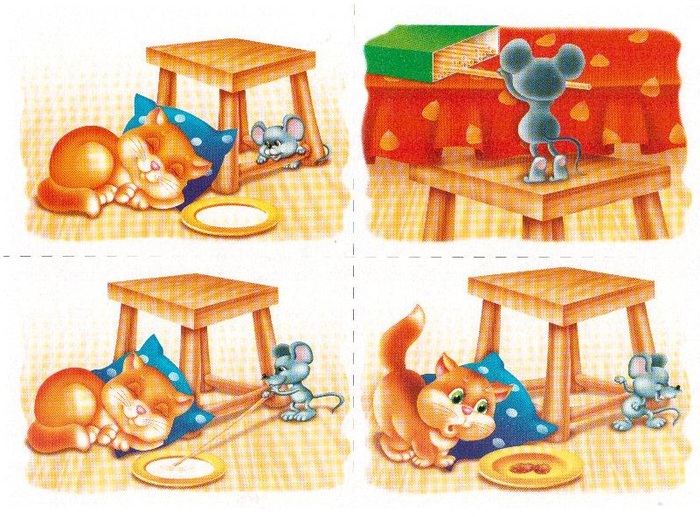 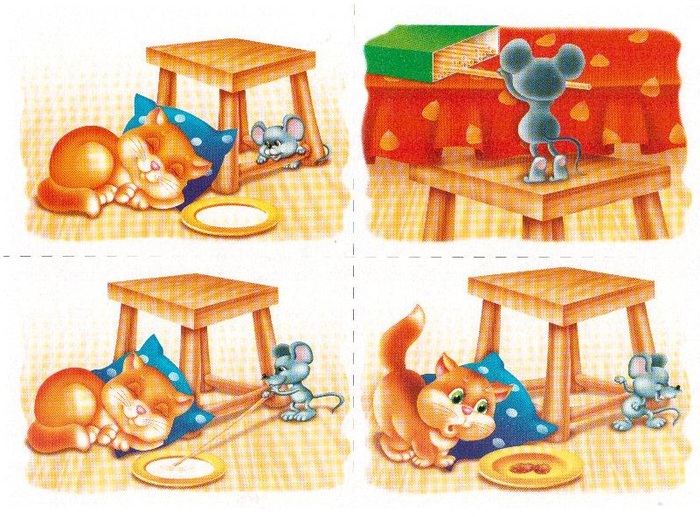 2
3
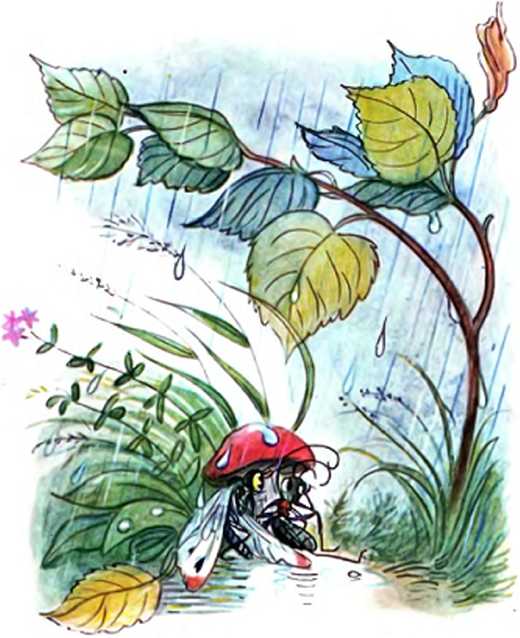 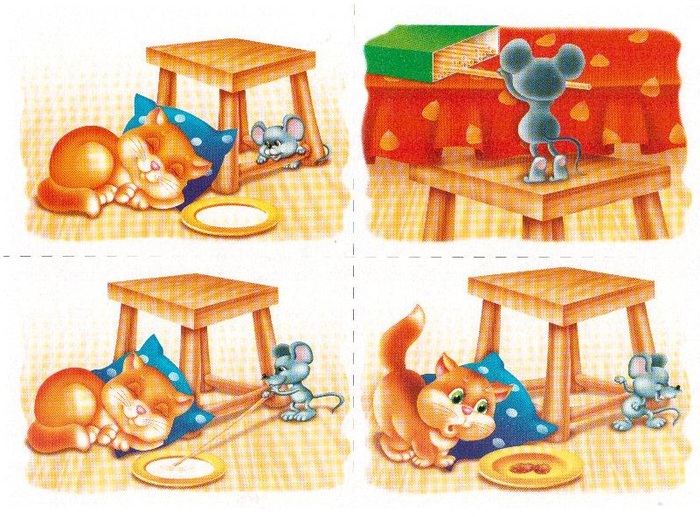 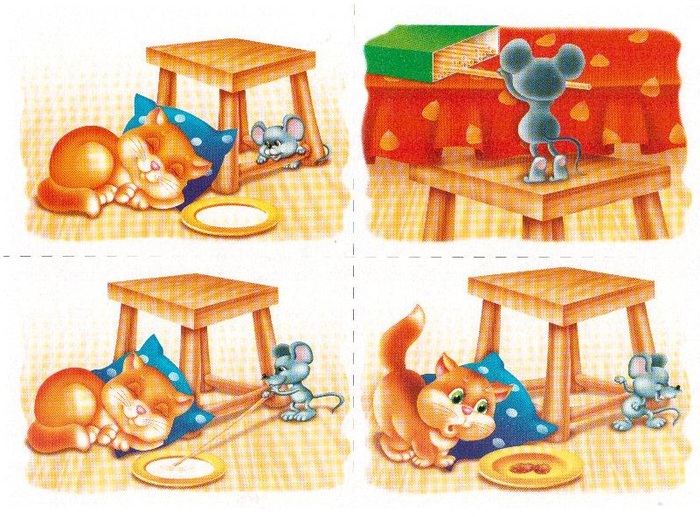 4
1
Игра «Следопыт»
1
2
3
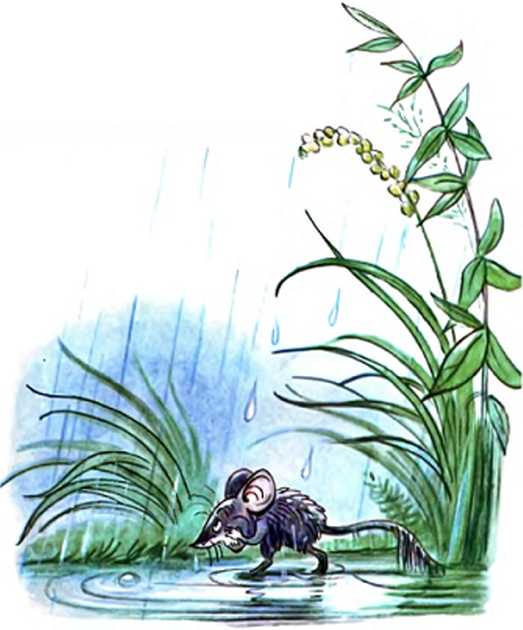 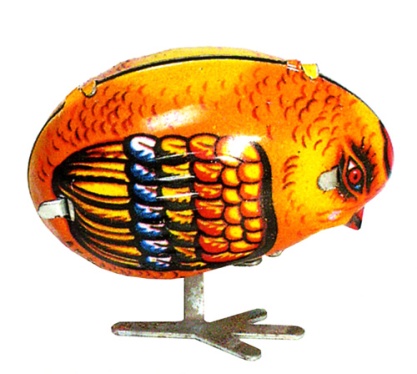 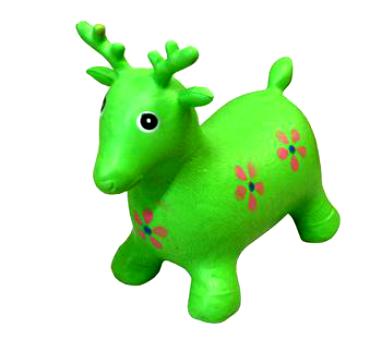 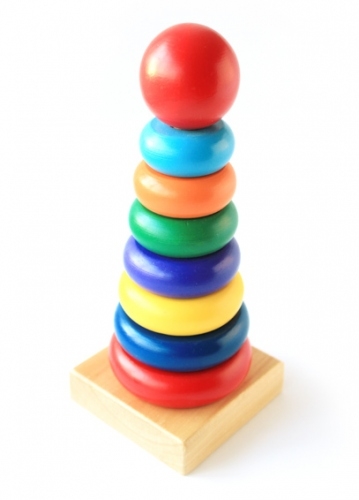 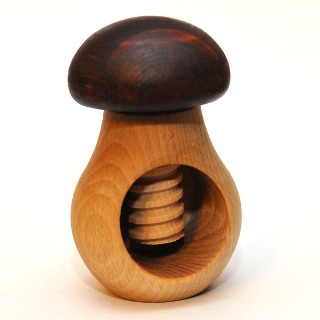 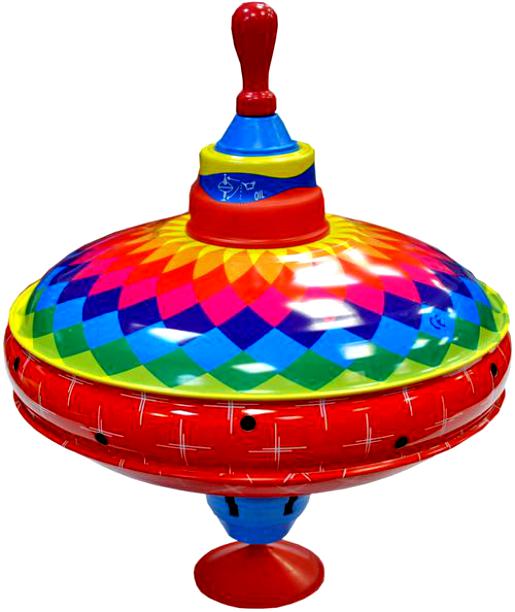 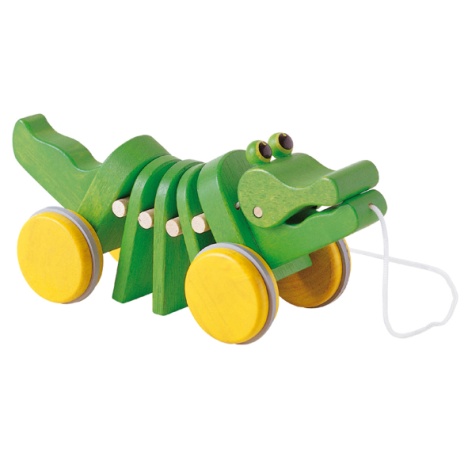 1
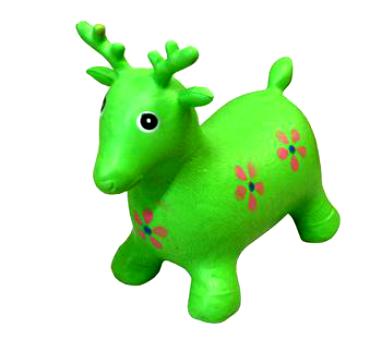 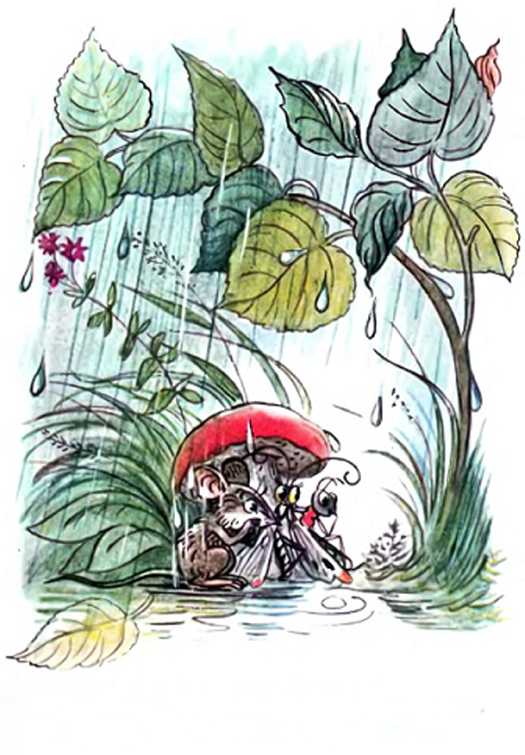 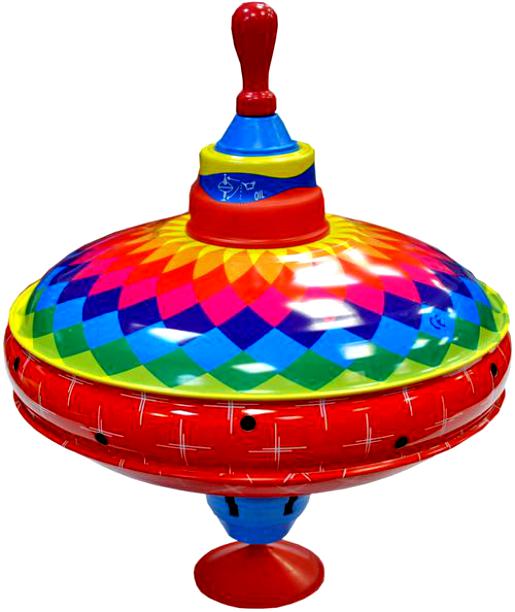 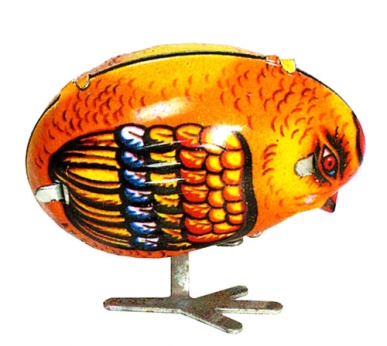 2
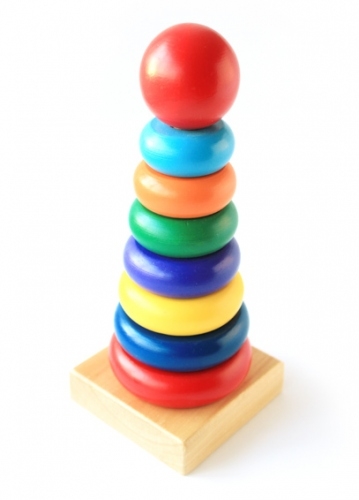 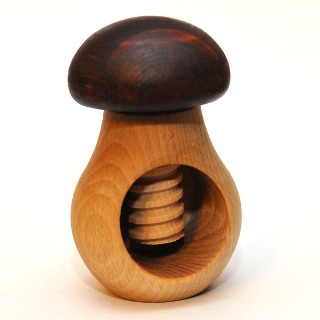 3
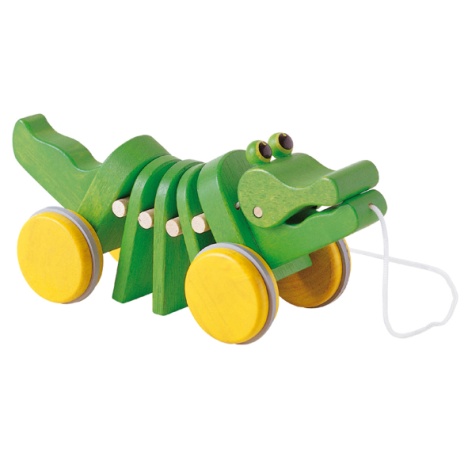 Формирование умения распознавать круг в предметах окружающей обстановки. 
Лото «Круг»
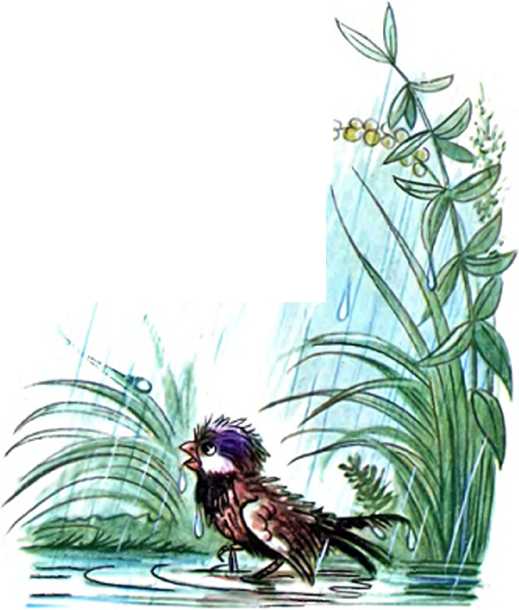 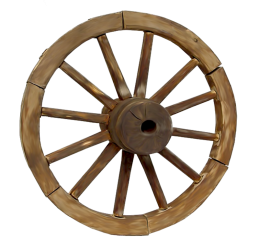 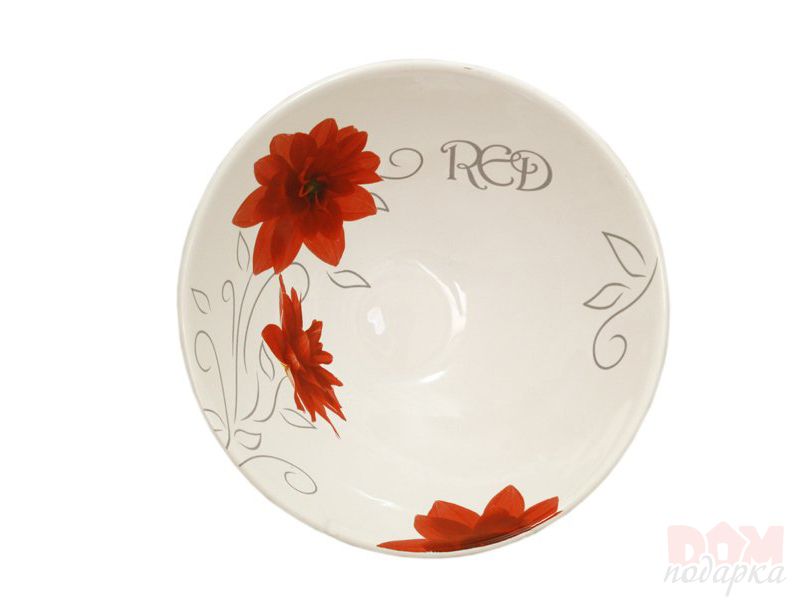 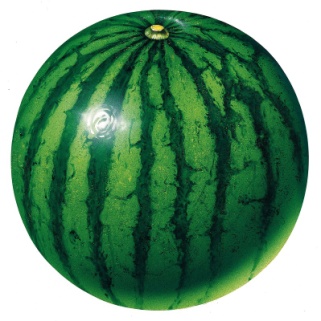 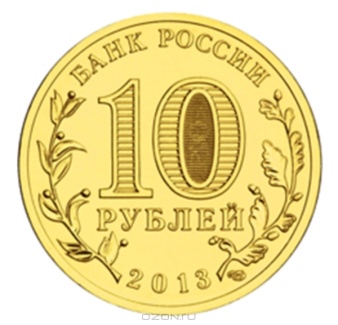 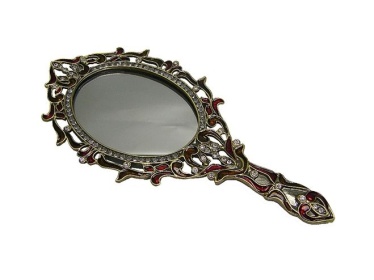 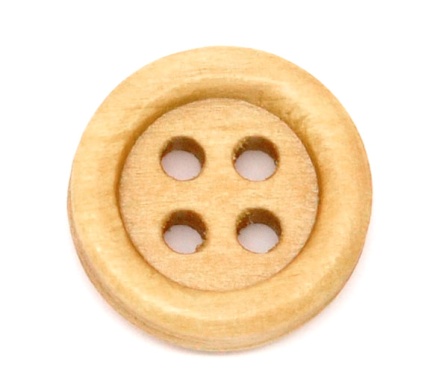 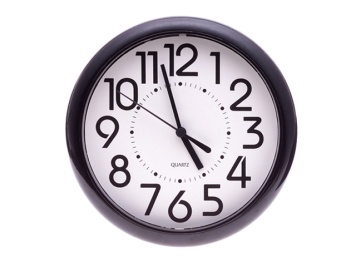 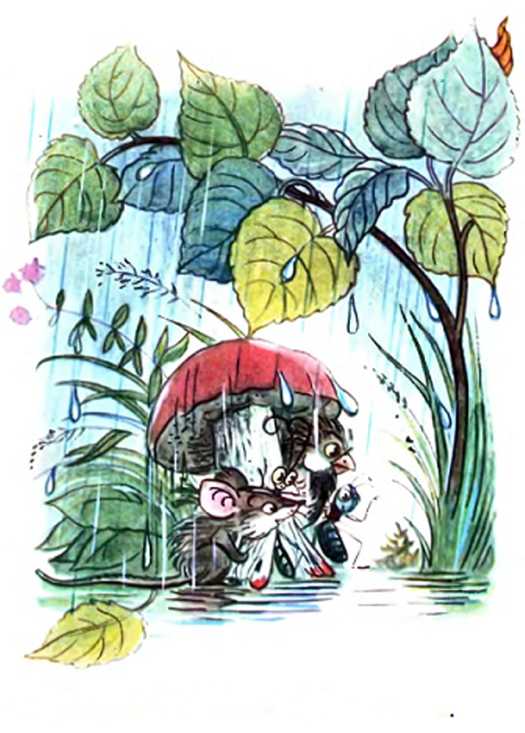 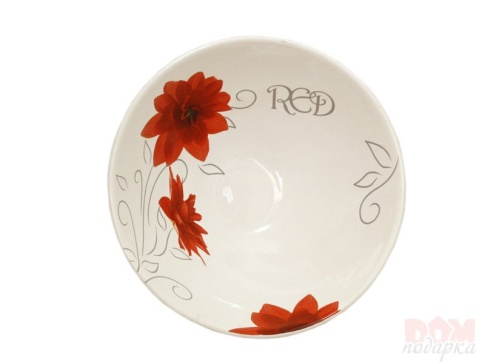 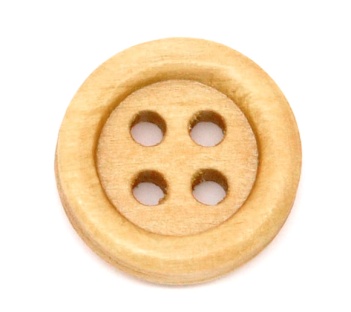 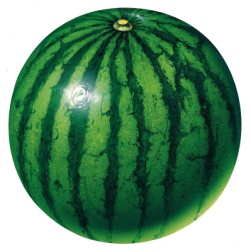 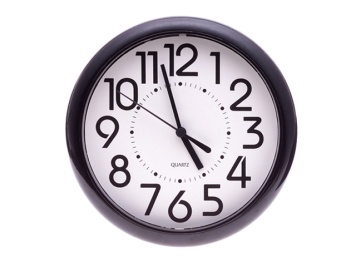 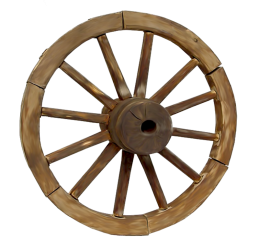 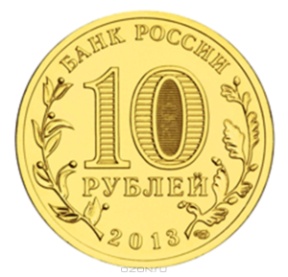 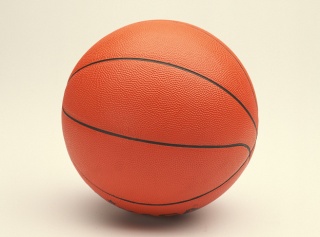 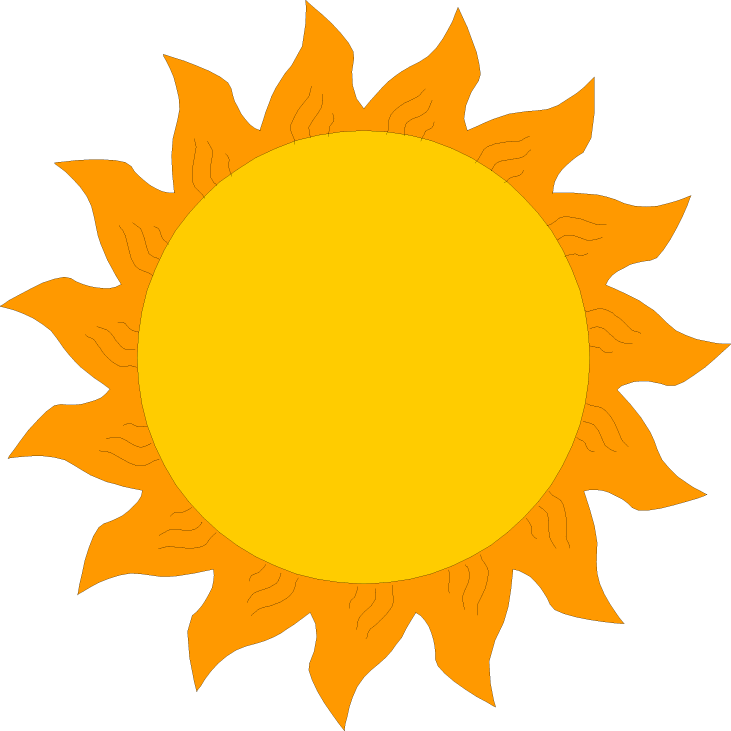 Игра «Бусы»
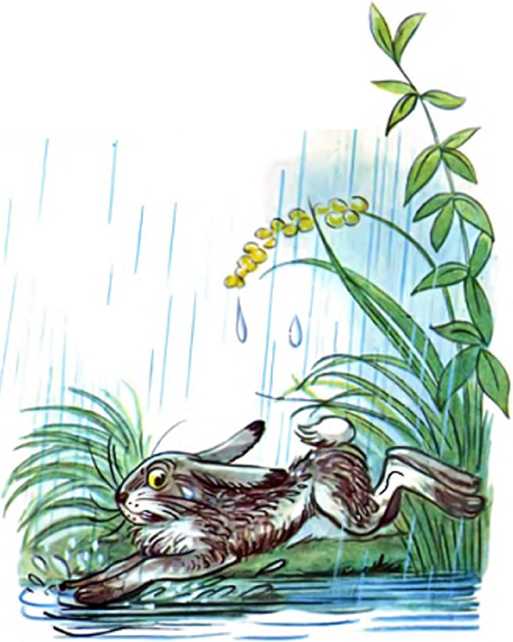 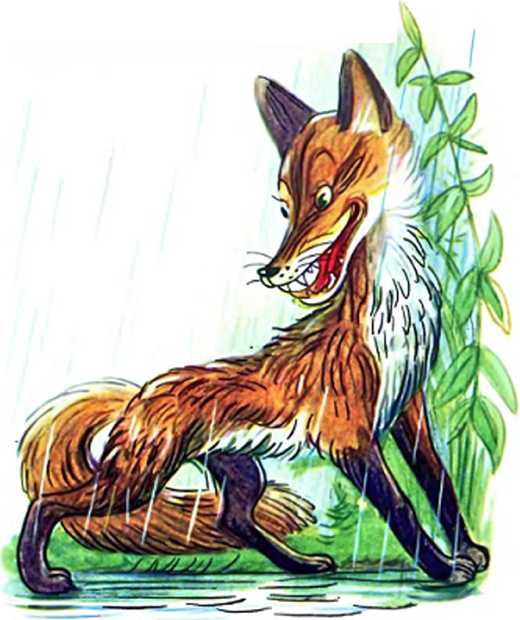 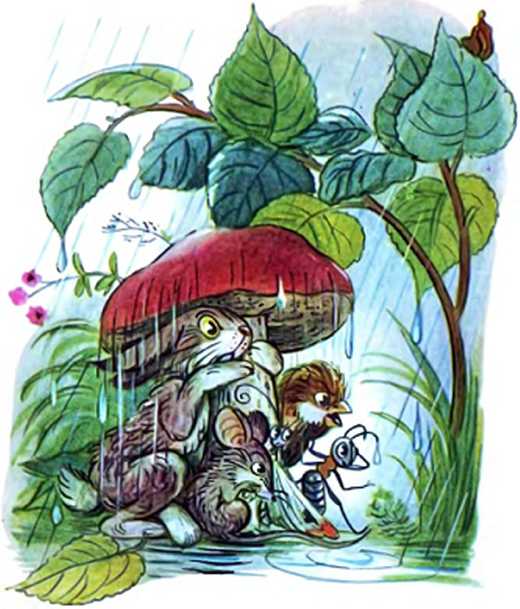 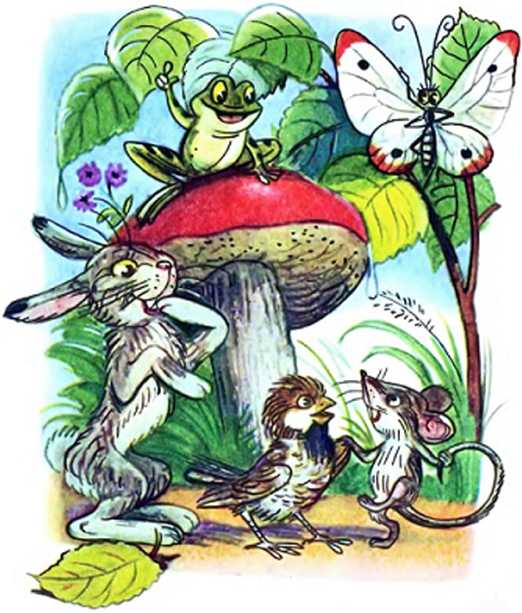 МОЛОДЦЫ!!!